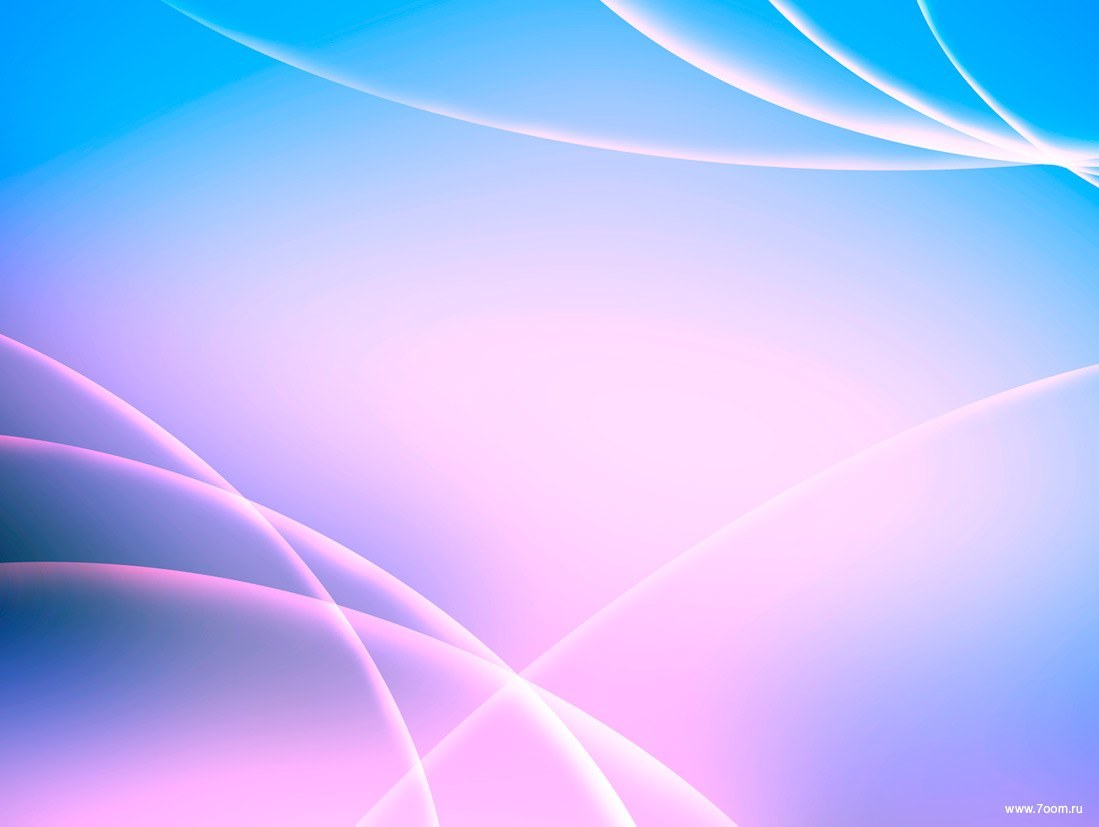 МДОУ «Детский сад № 20»
Математический центр в группе
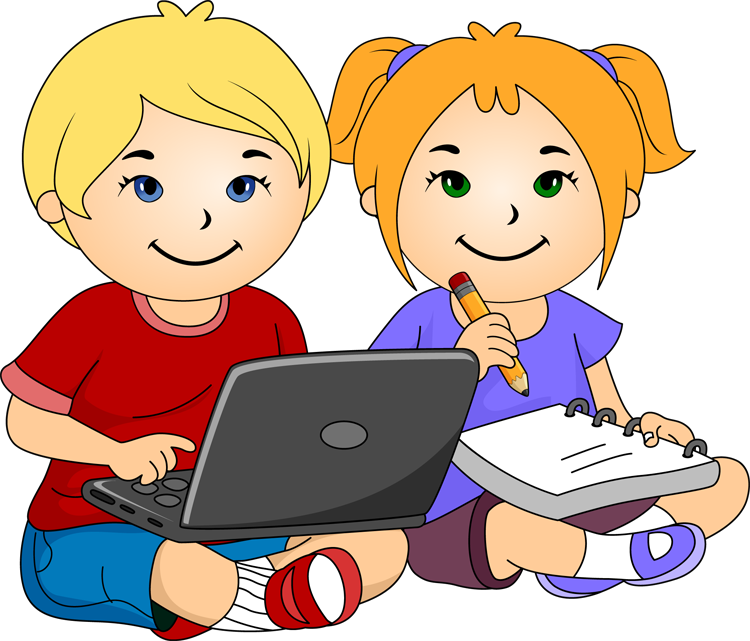 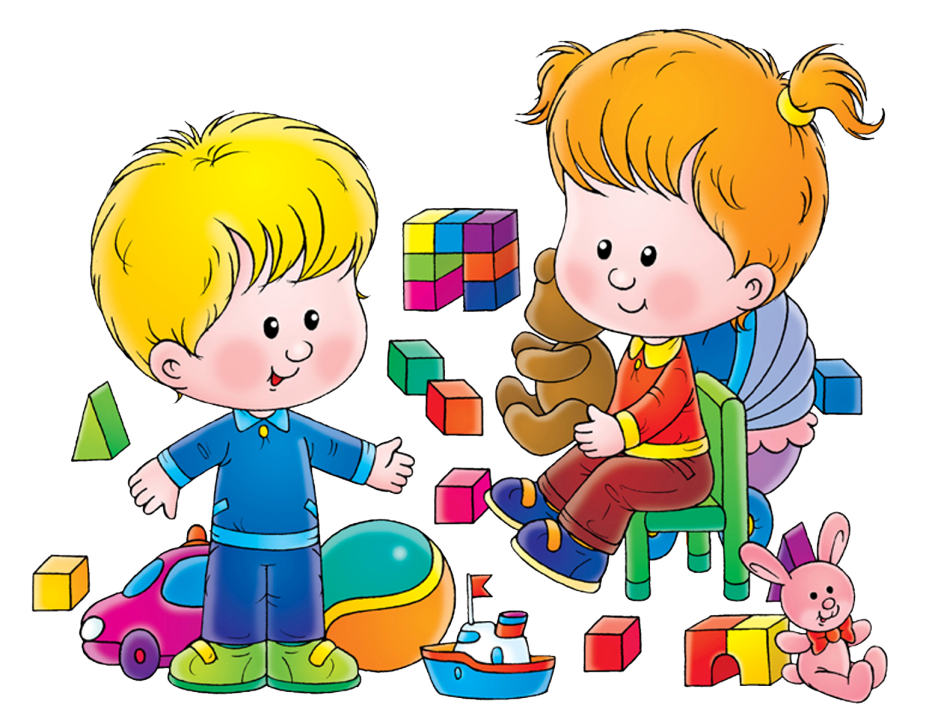 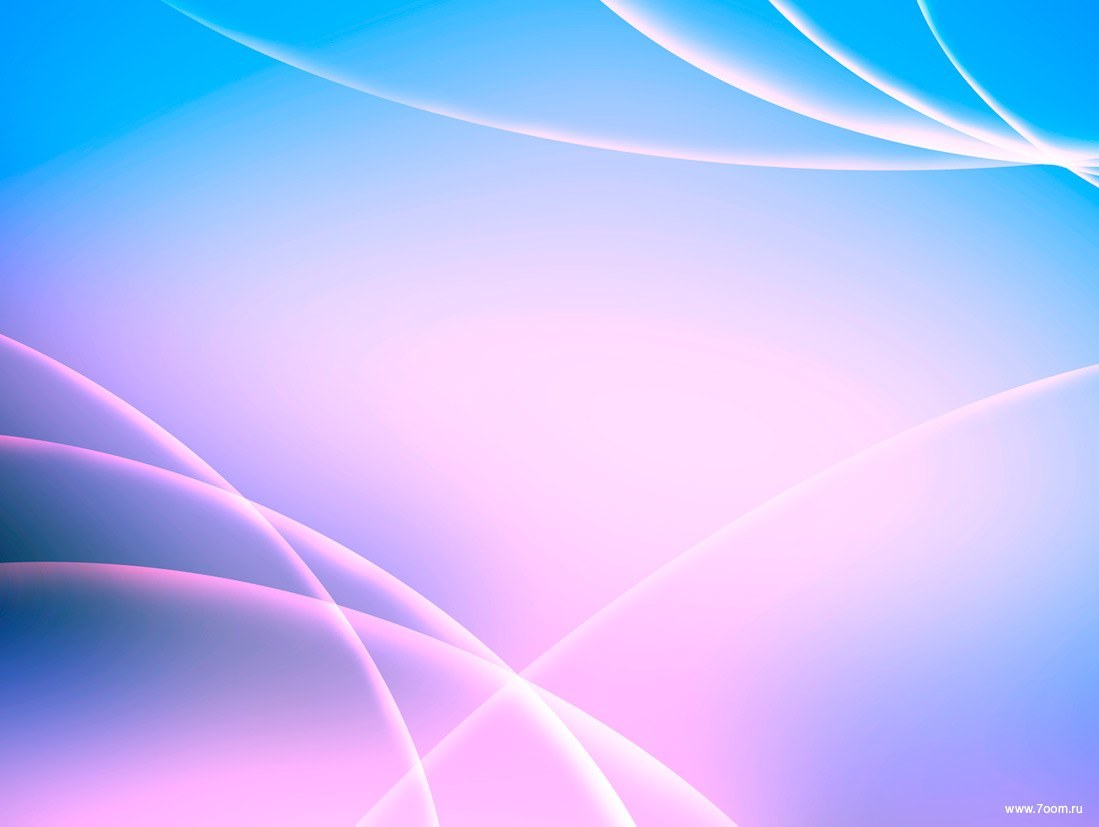 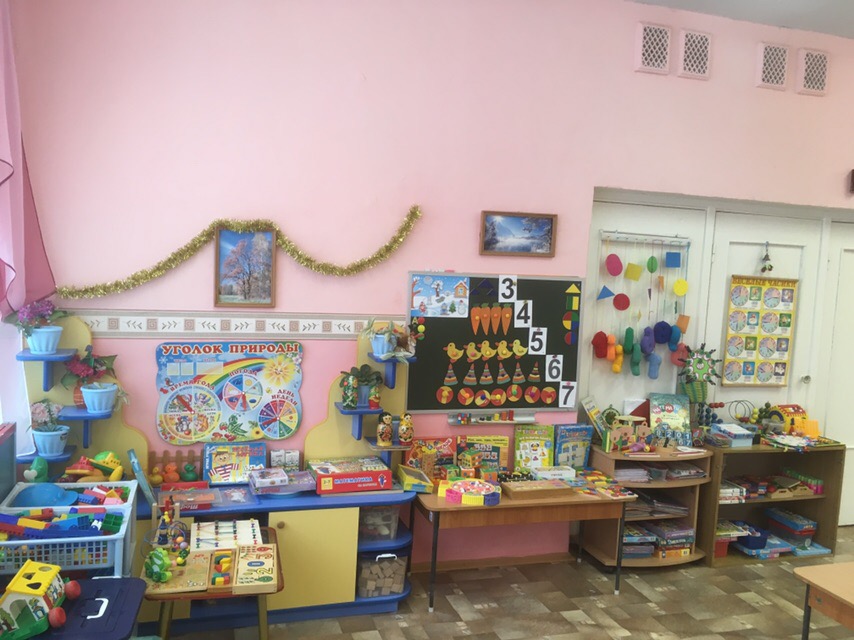 Математику, друзья,
Не любить ни как нельзя.
Очень строгая наука,
Очень точная наука.
Интересная наука-
Это математика!
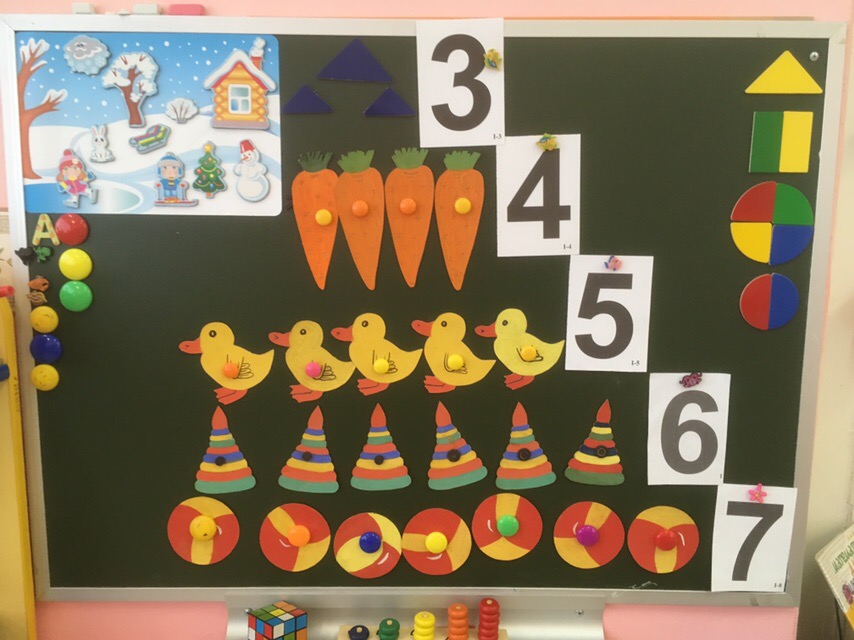 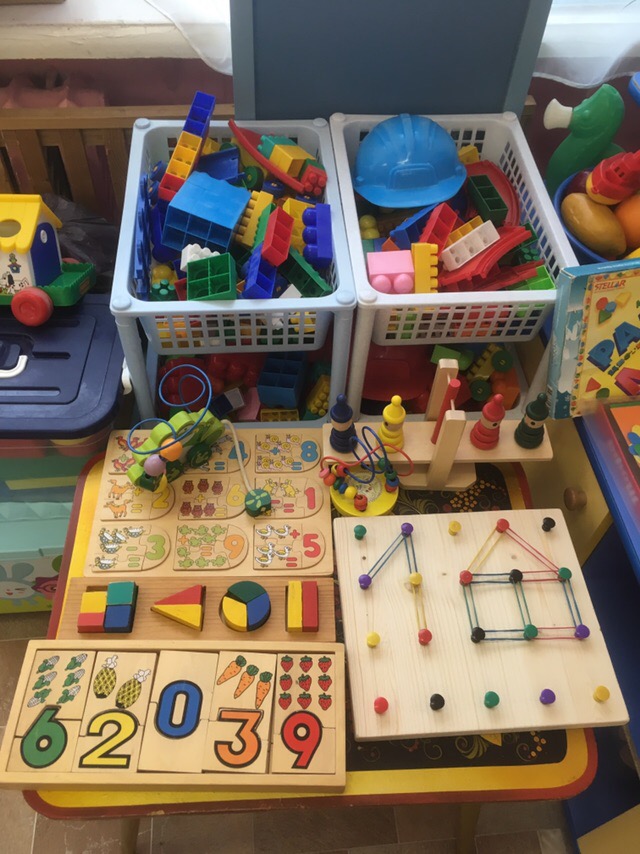 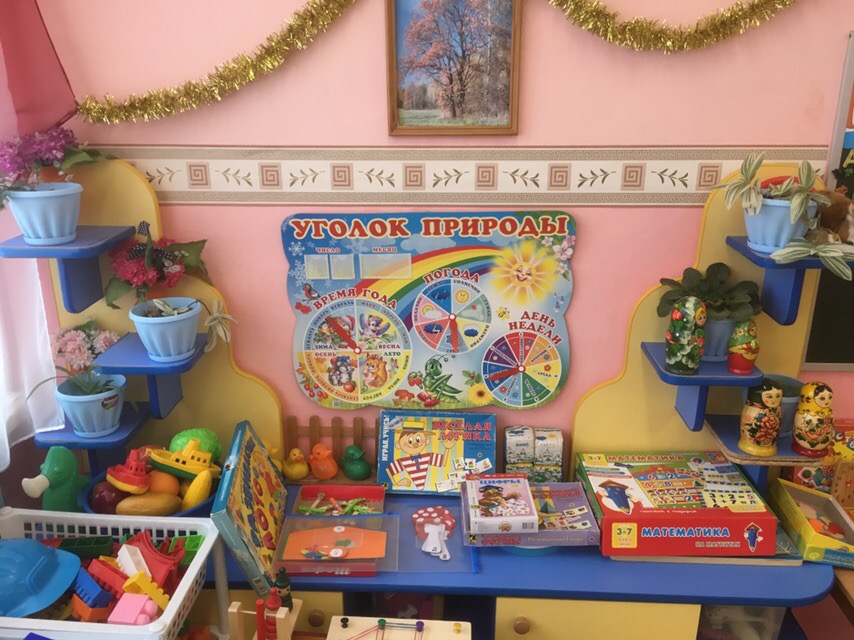 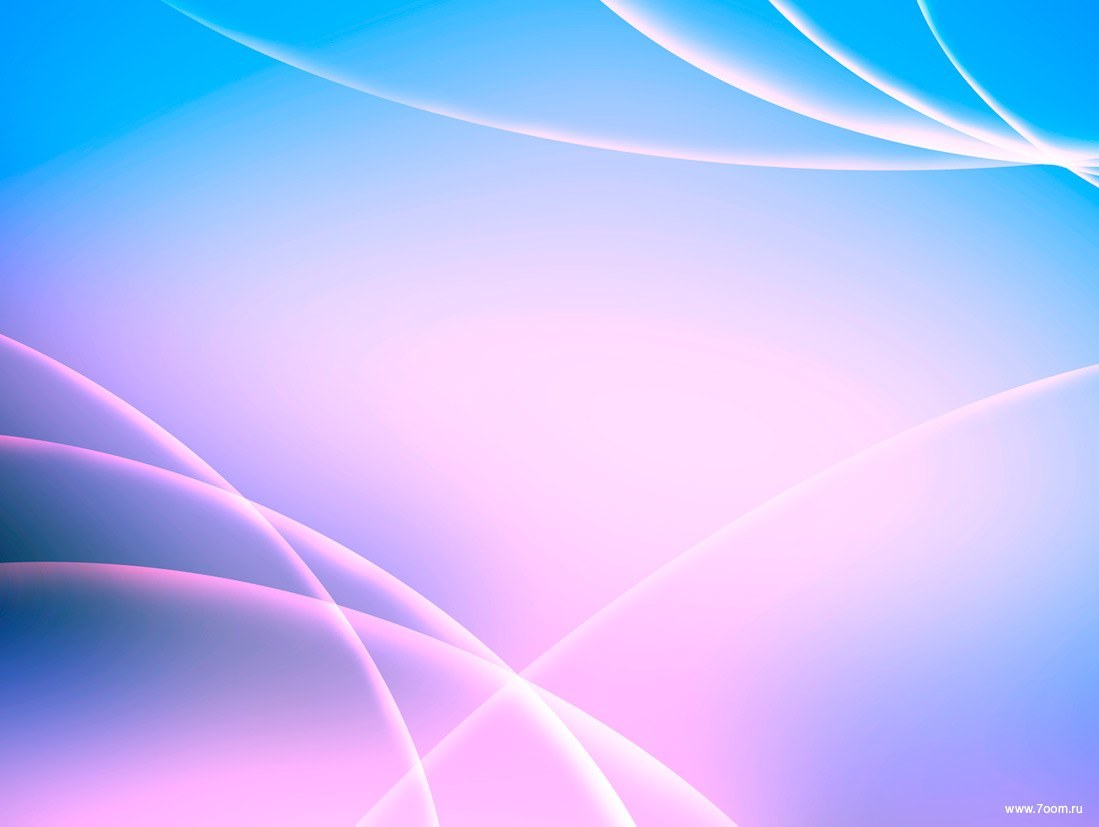 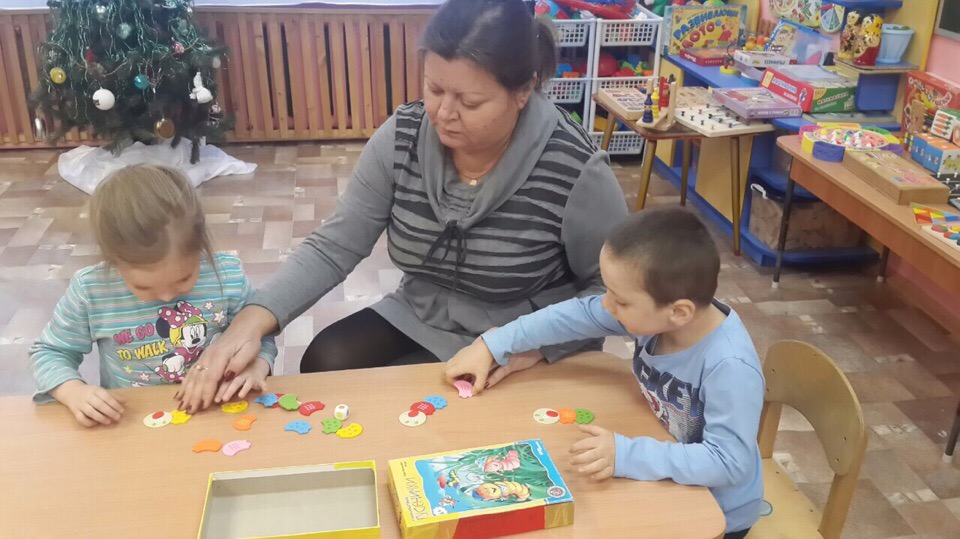 Ребята знакомятся с новыми математическими играми
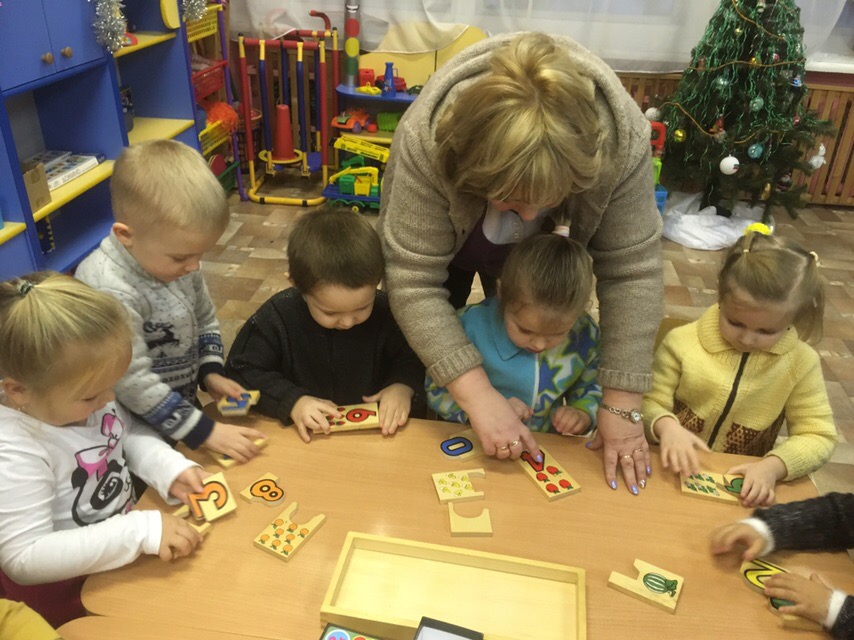 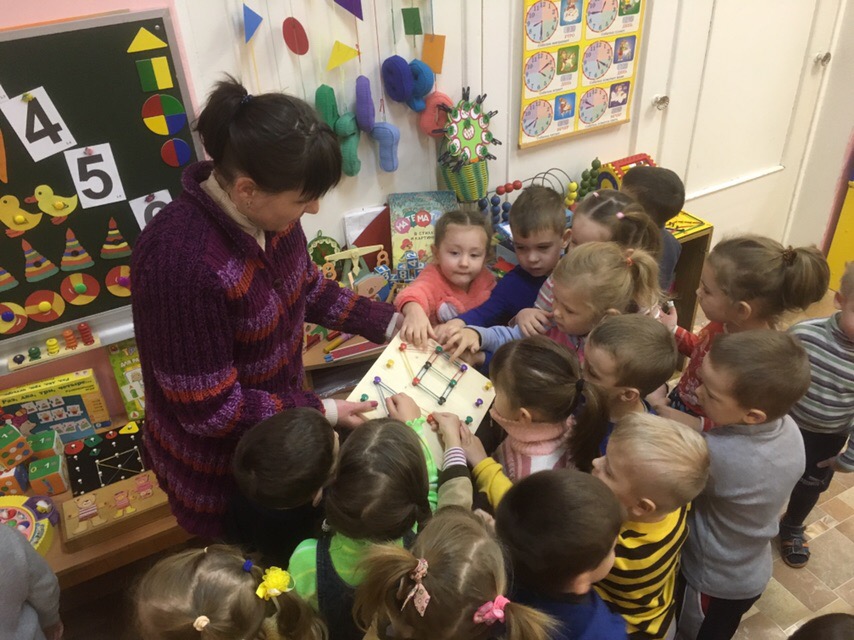 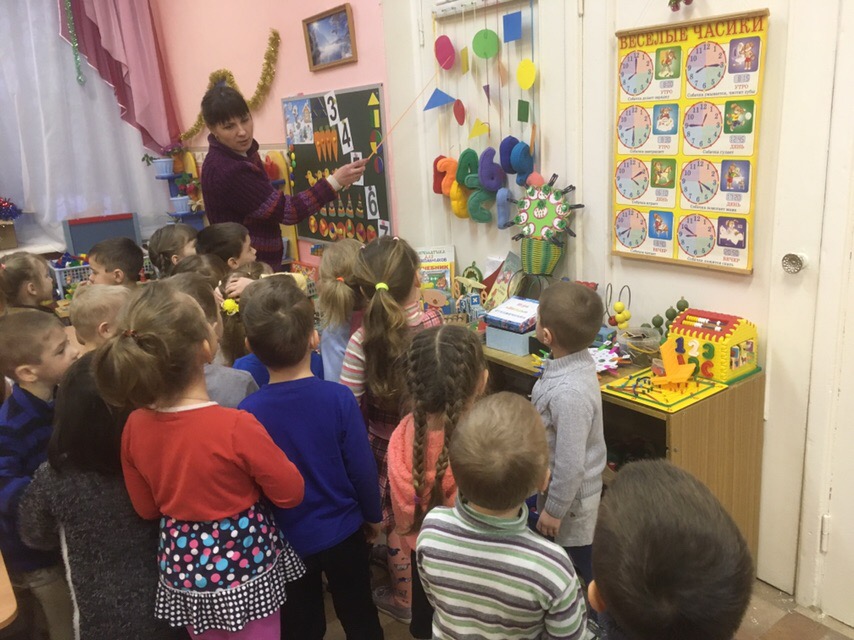 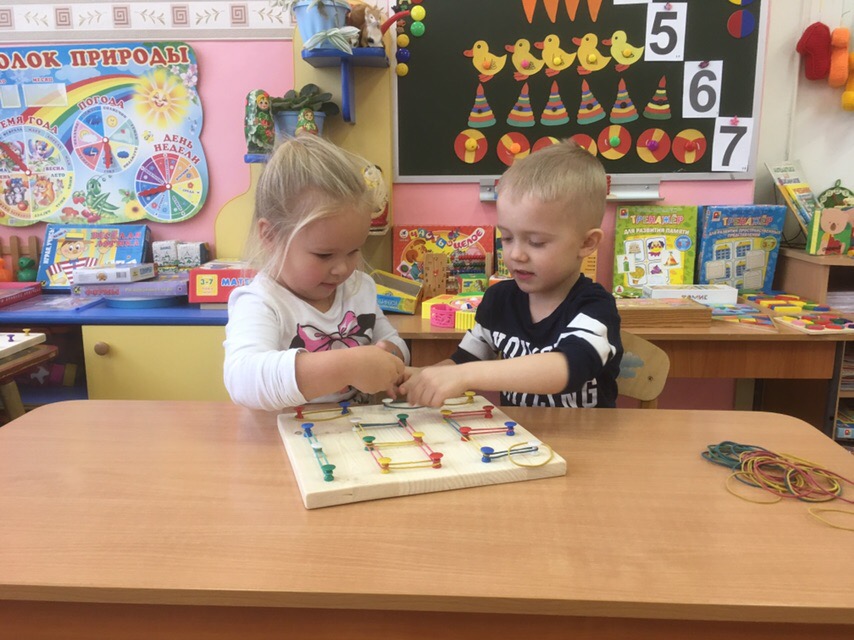 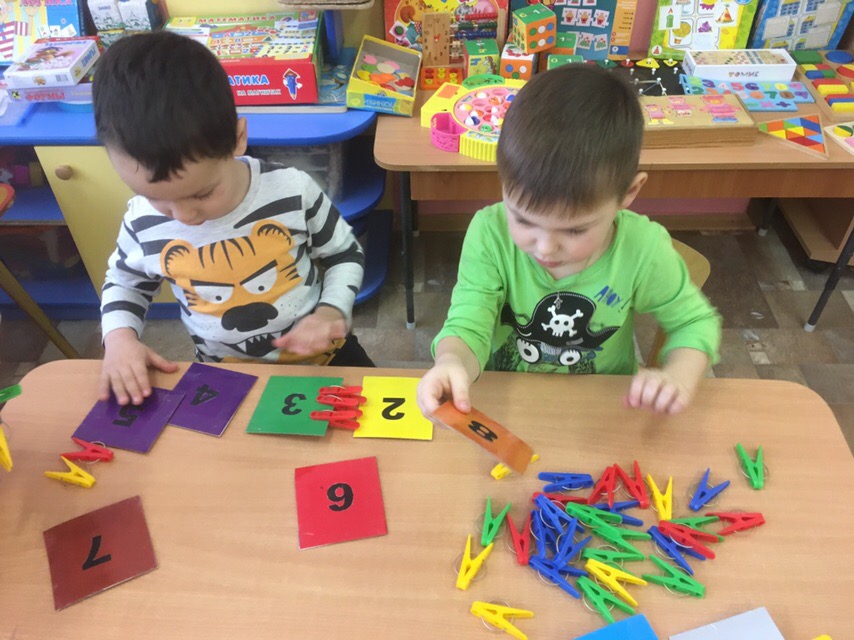 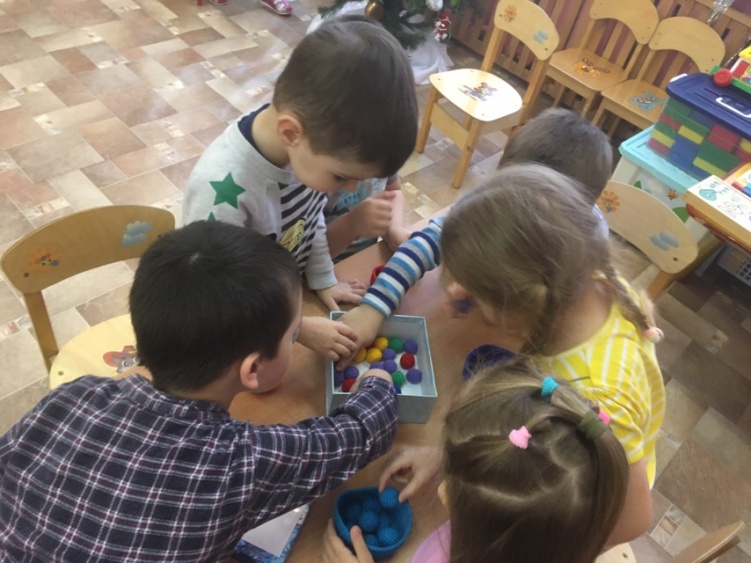 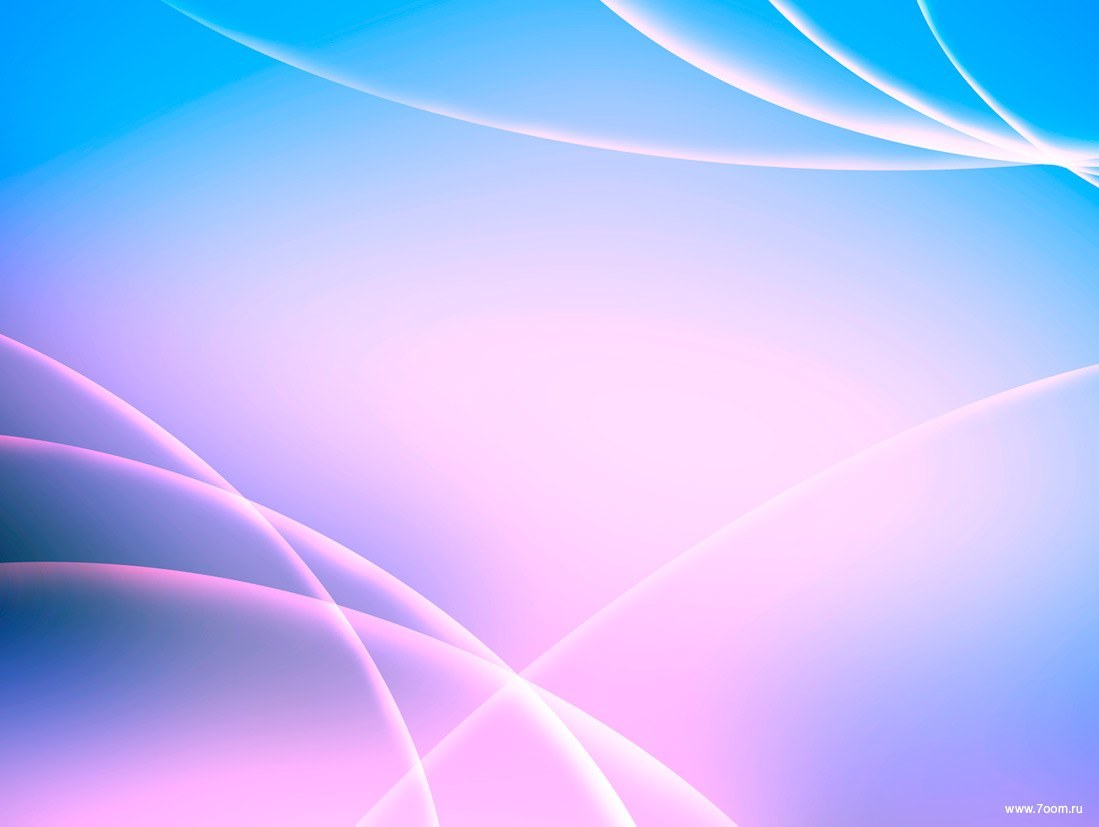 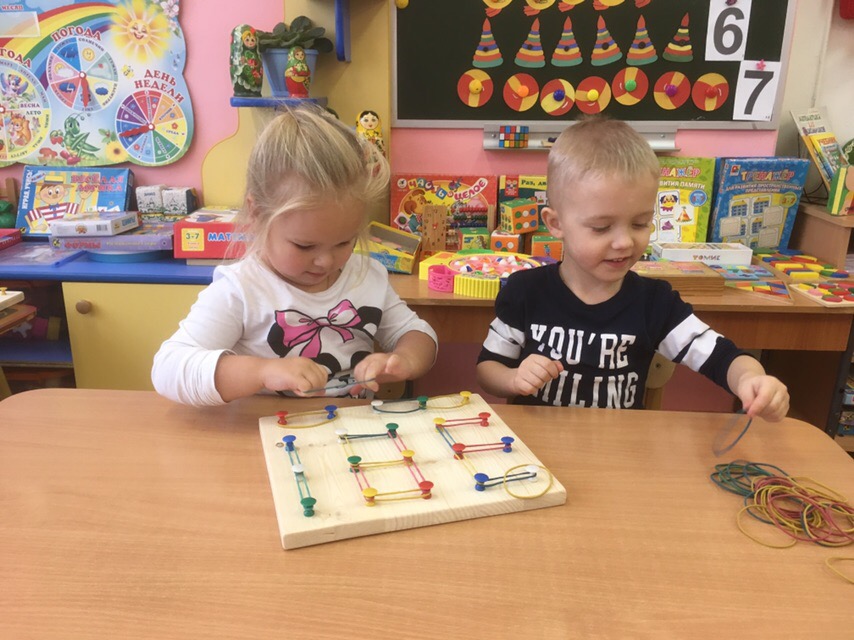 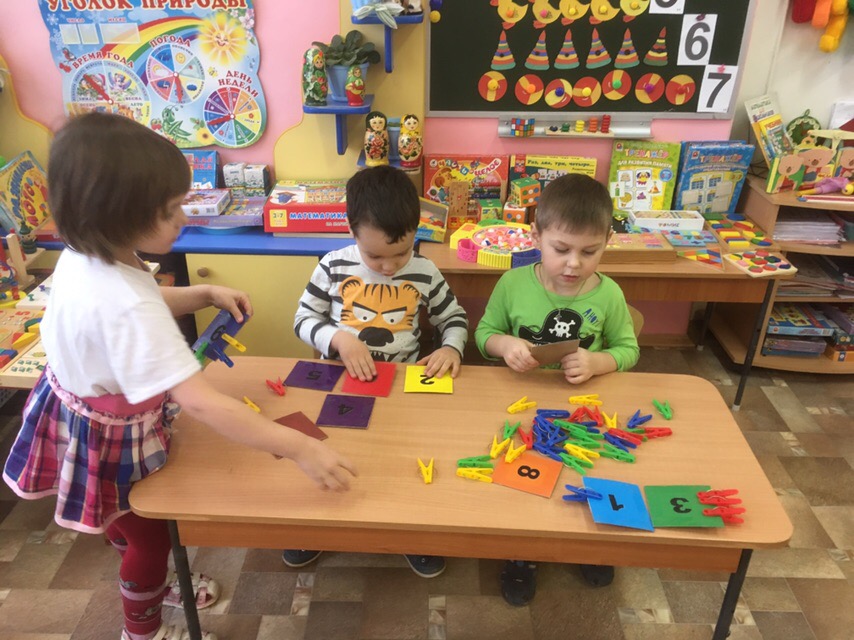 Я настольную игру
Утром как пришёл – беру
Я подумаю чуть- чуть
Сразу полностью проснусь
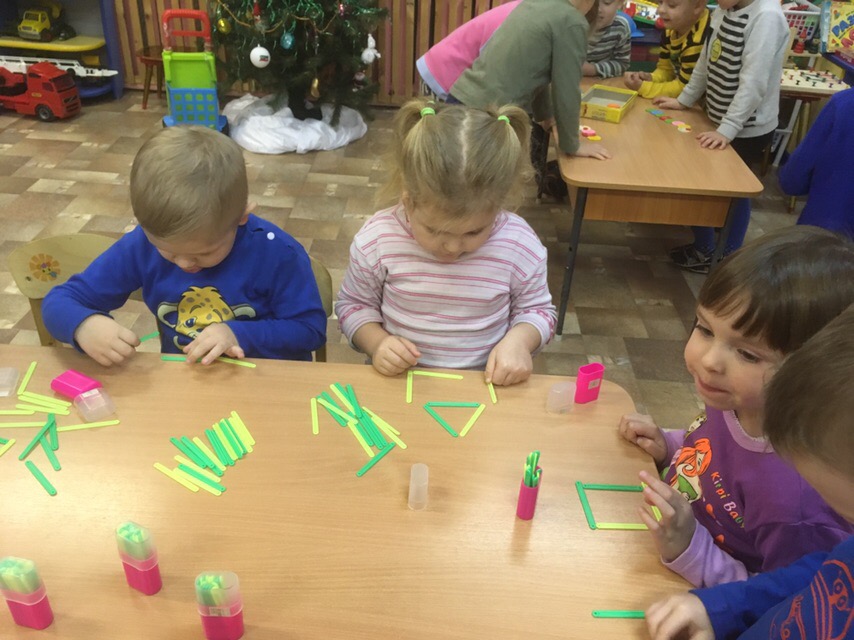 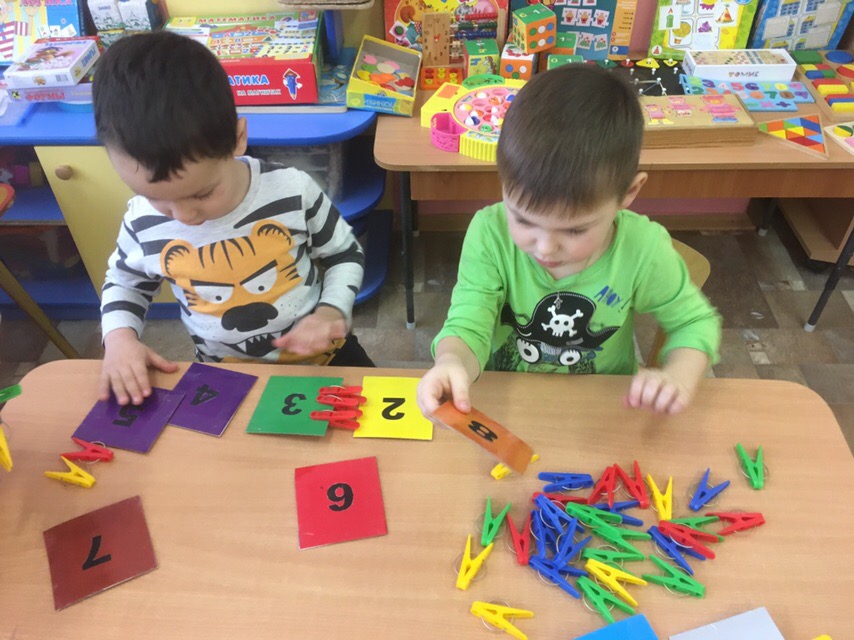 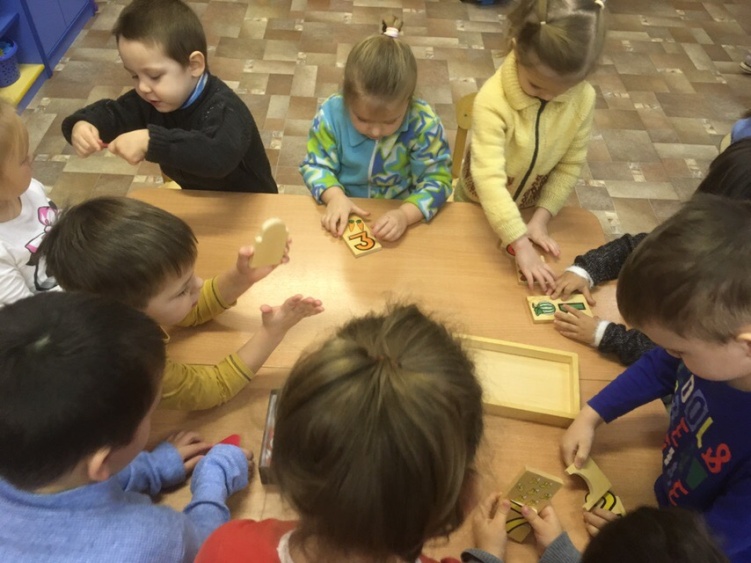 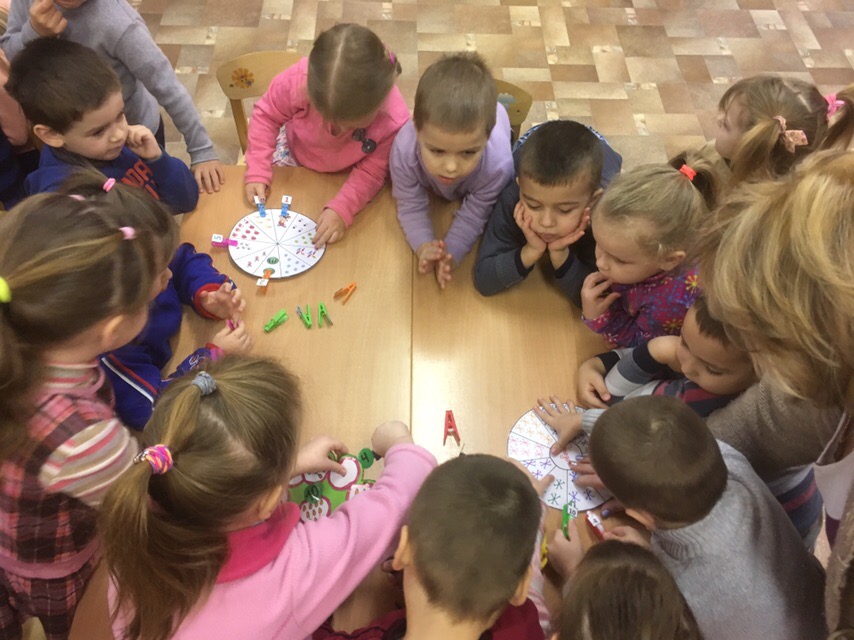 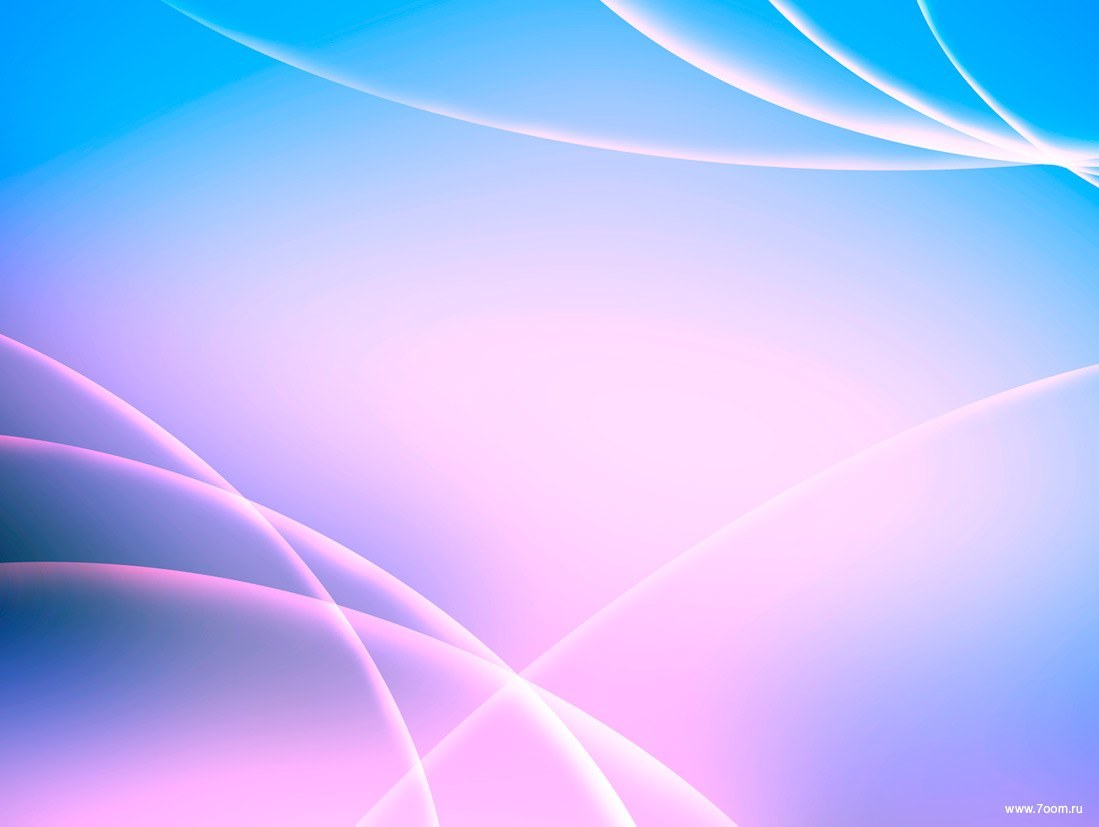 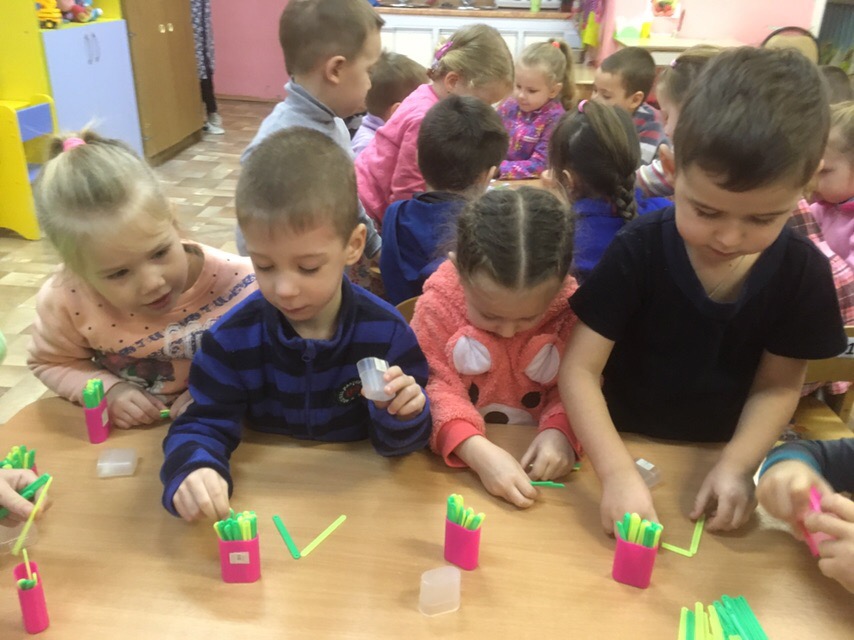 На каждом из занятии
Приходит математика
Послушаем внимательно
Запомним обязательно
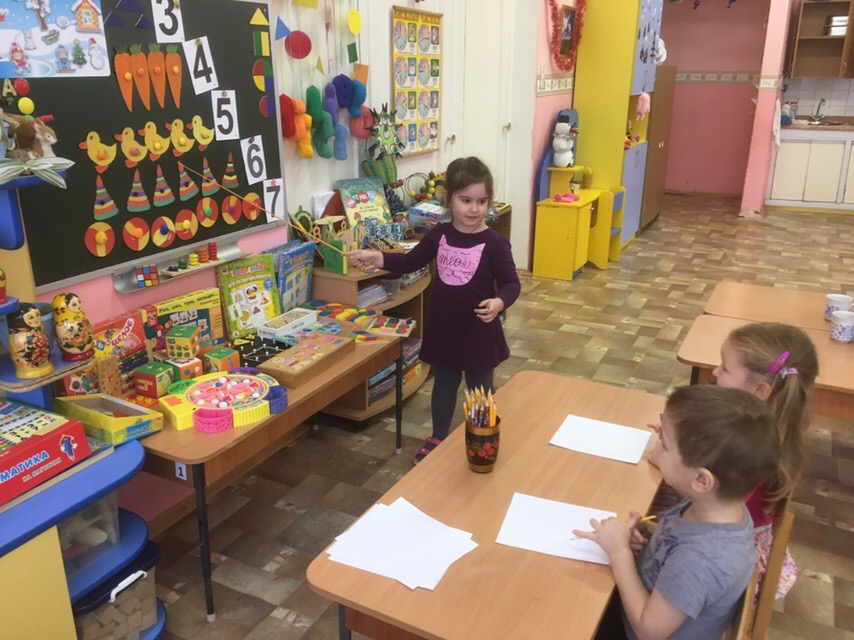 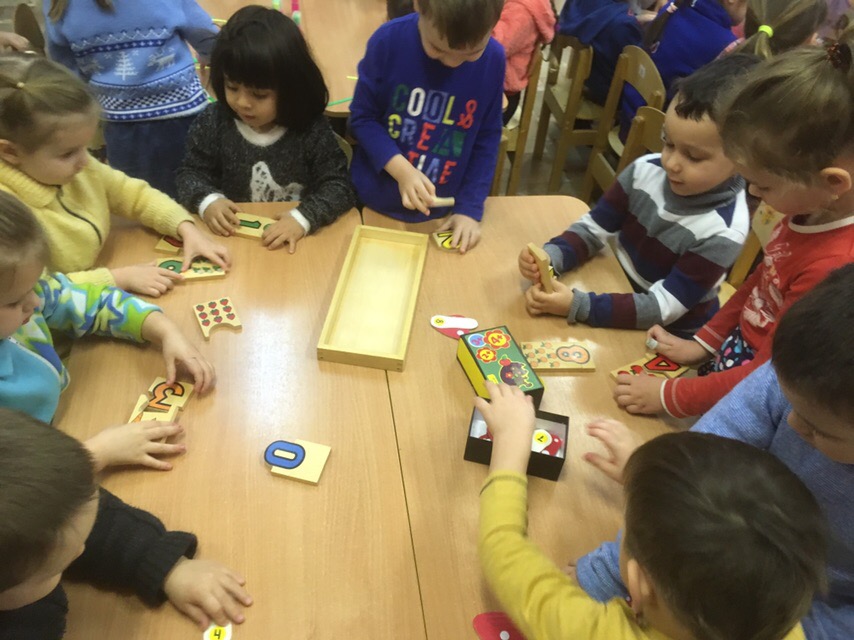 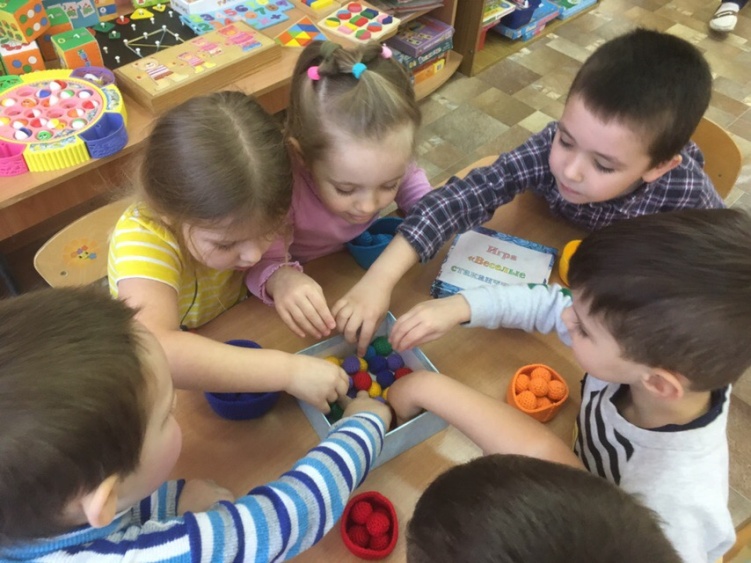 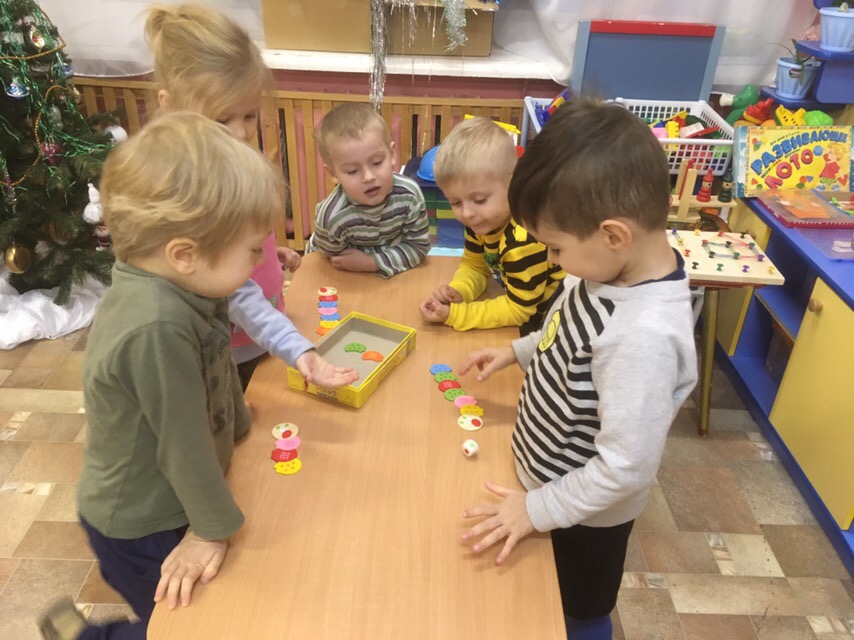 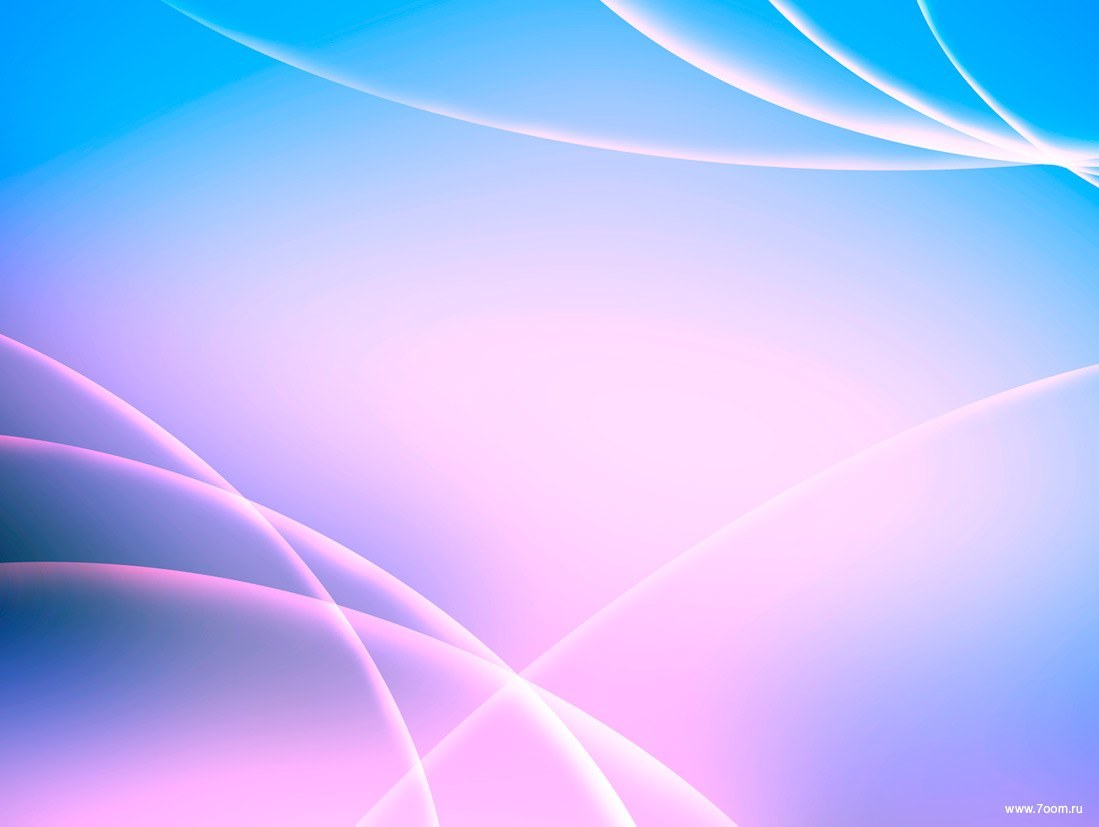 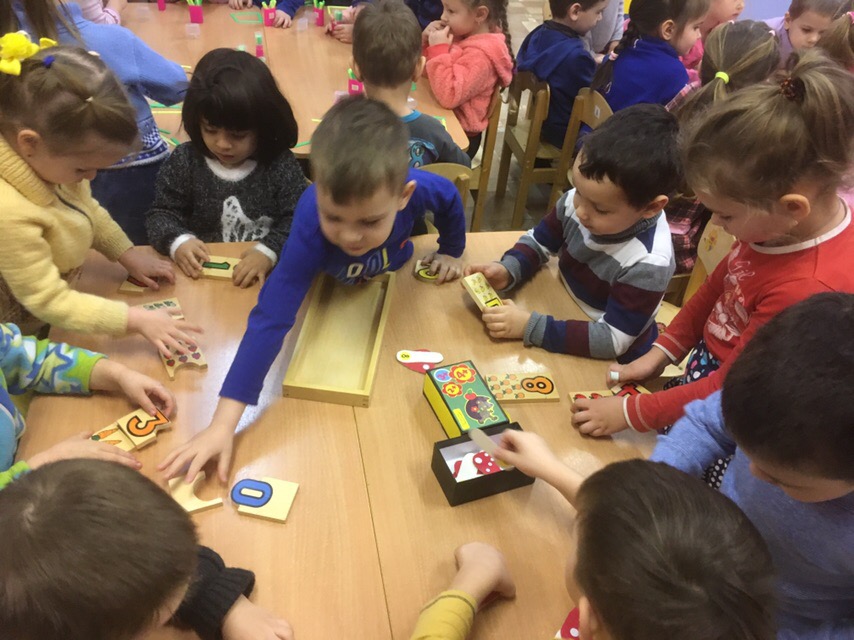 Нам придётся разобраться
Чтобы в цифрах разобраться
Будем цифры изучать
А потом начнём считать
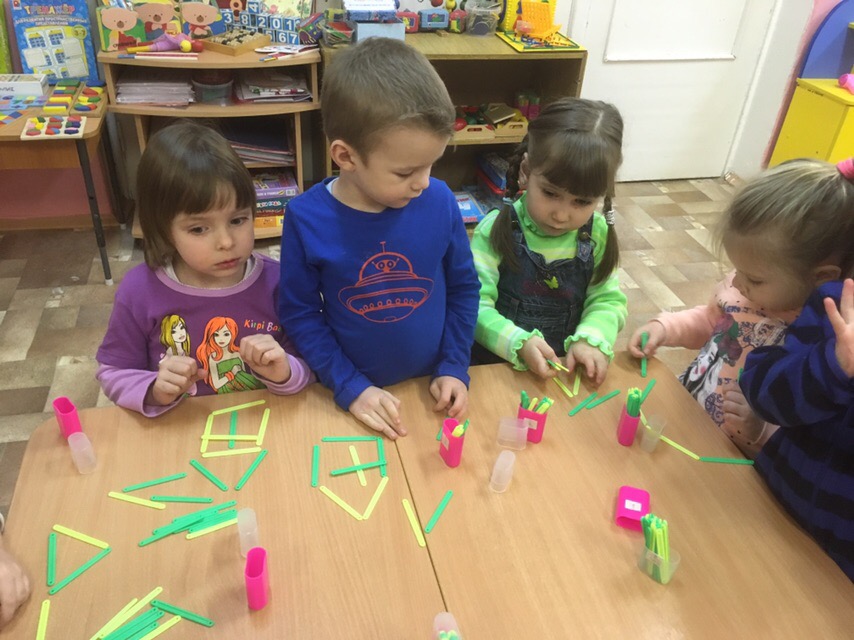 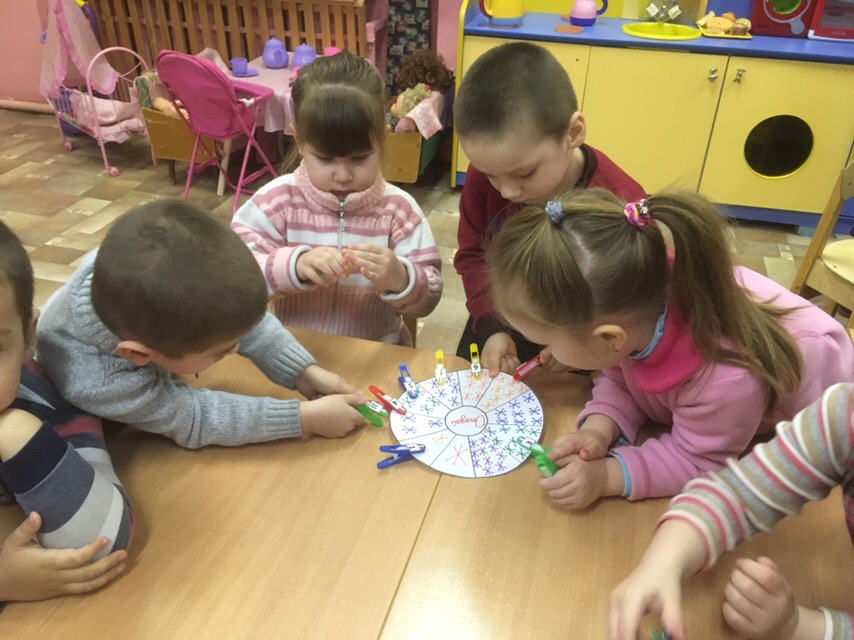 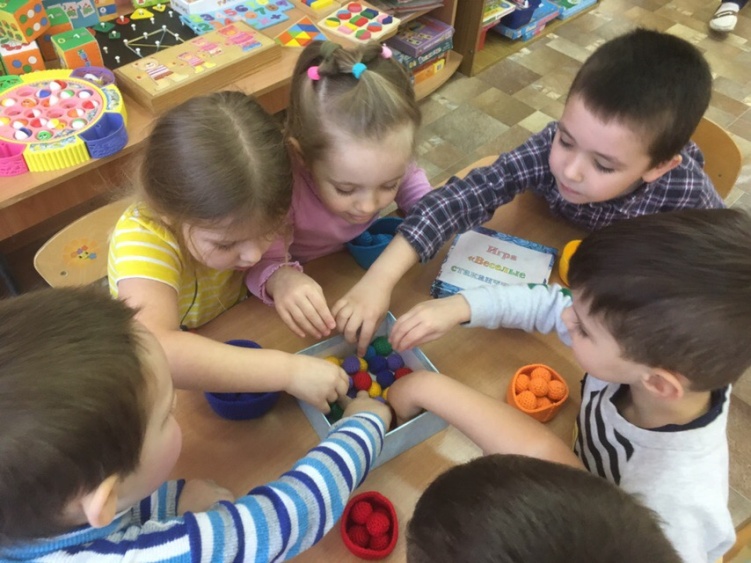 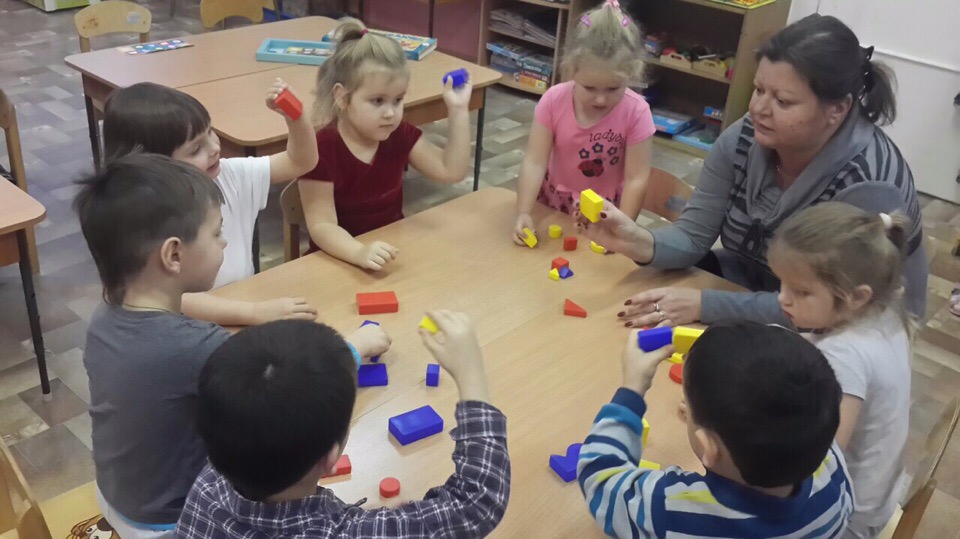 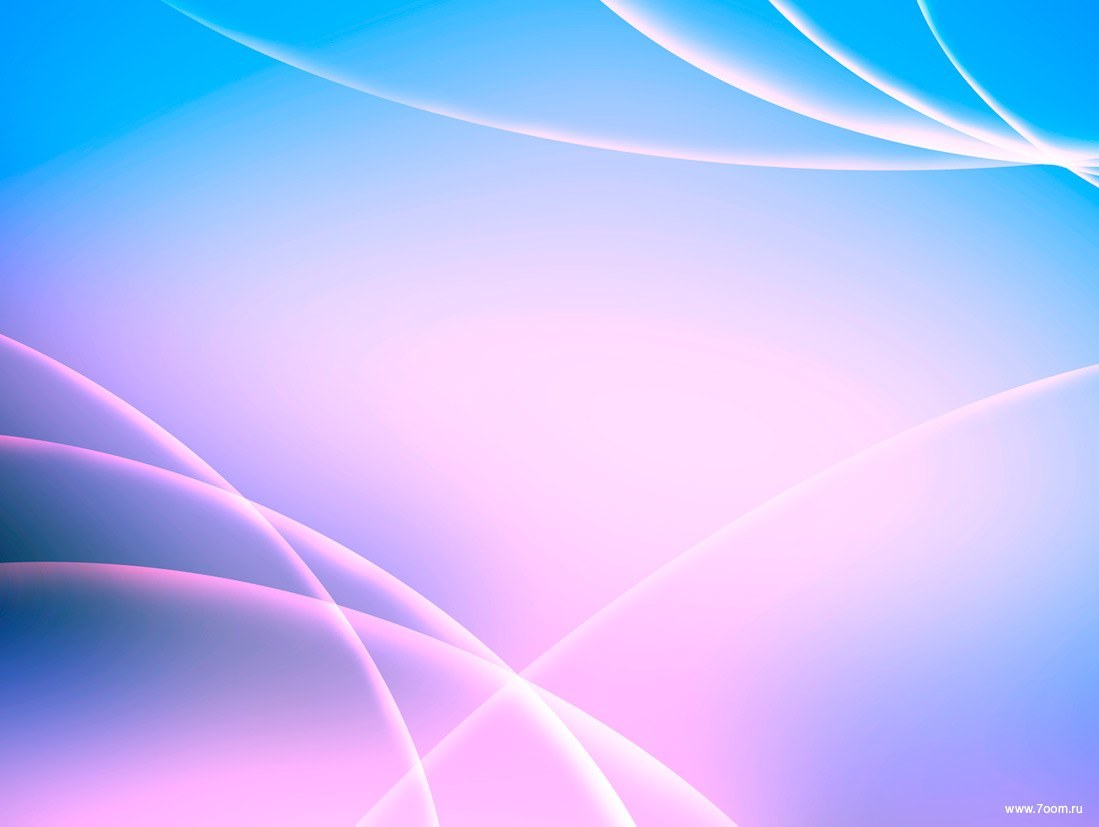 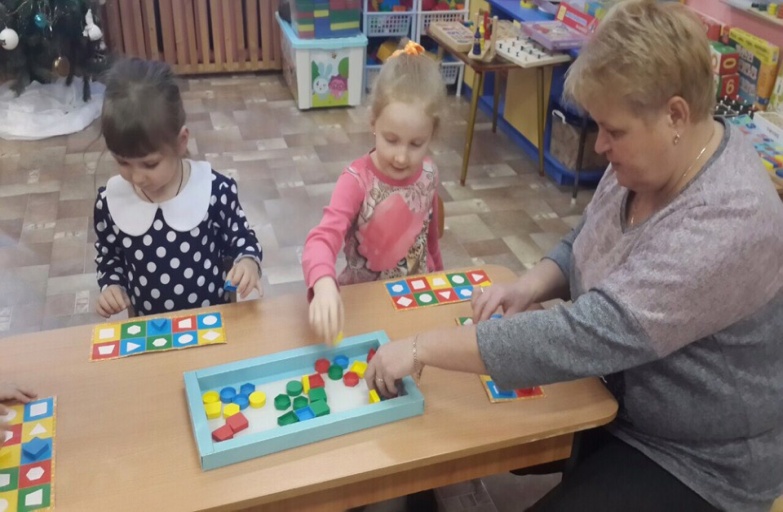 Математику мы знаем,Науку эту уважаем.Учит нас всегда онаВсе считать на раз и два.
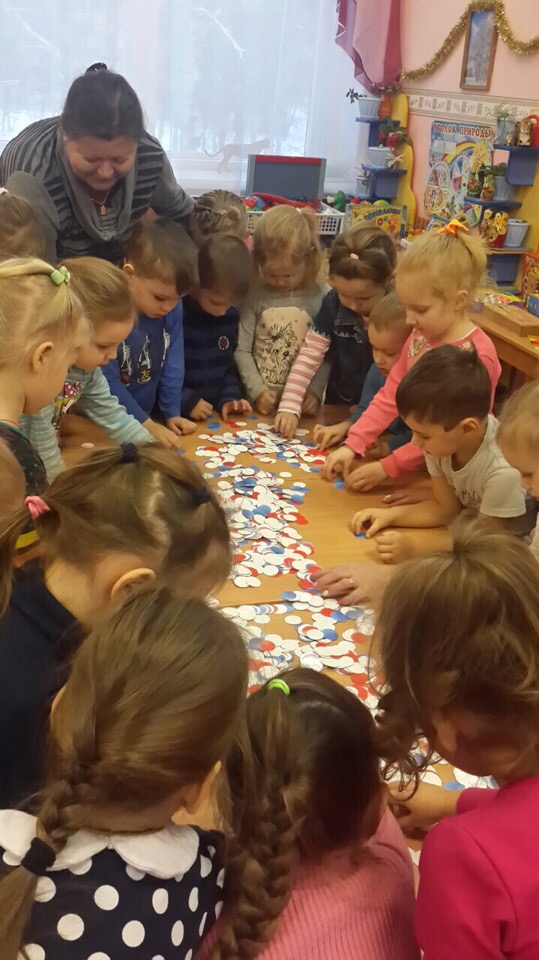 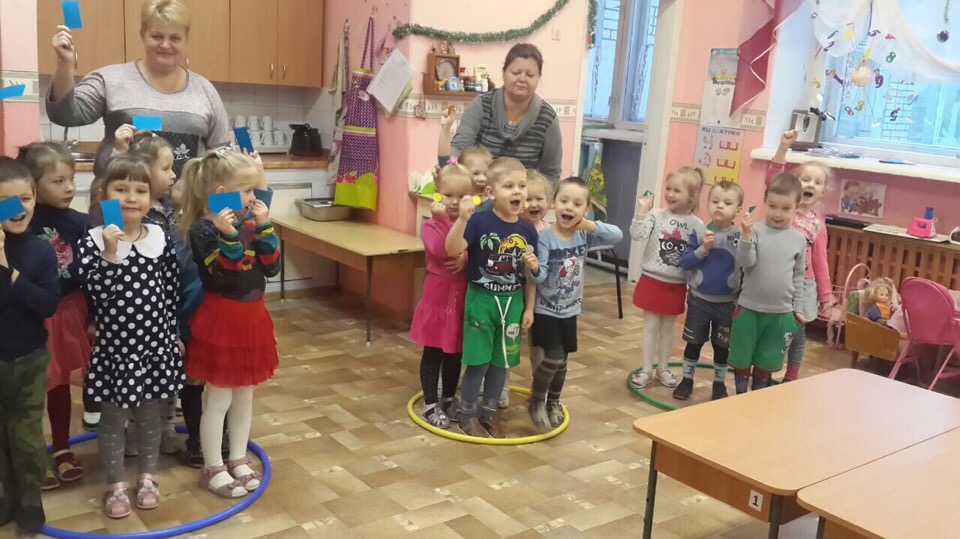 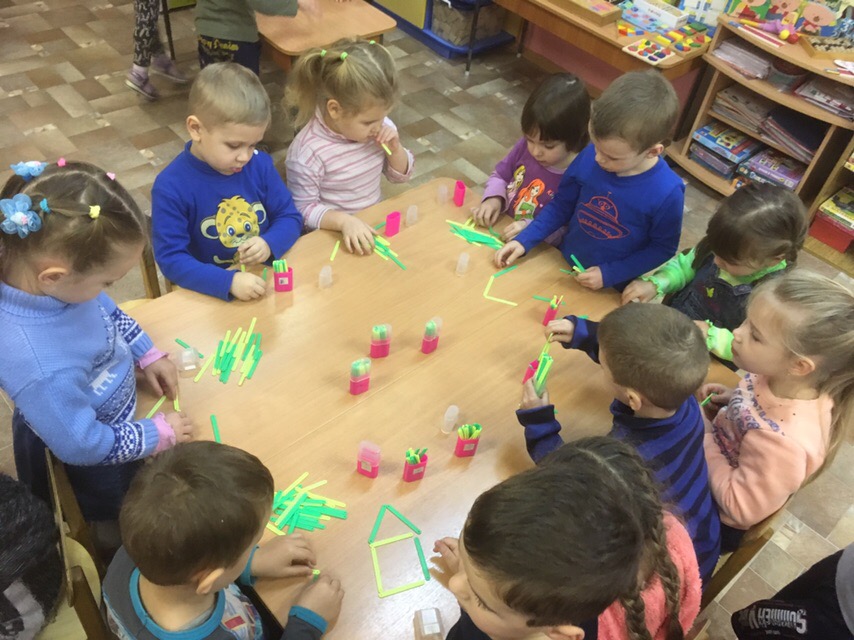 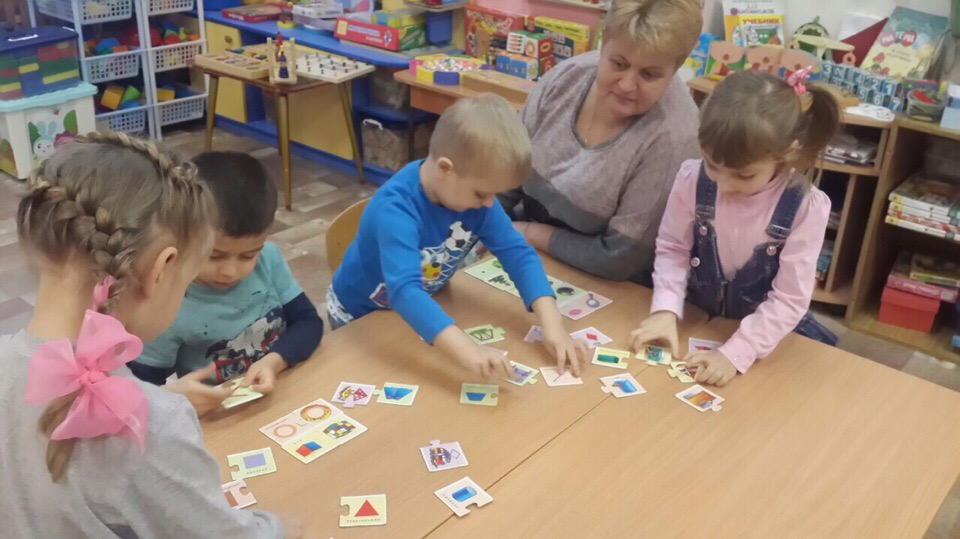 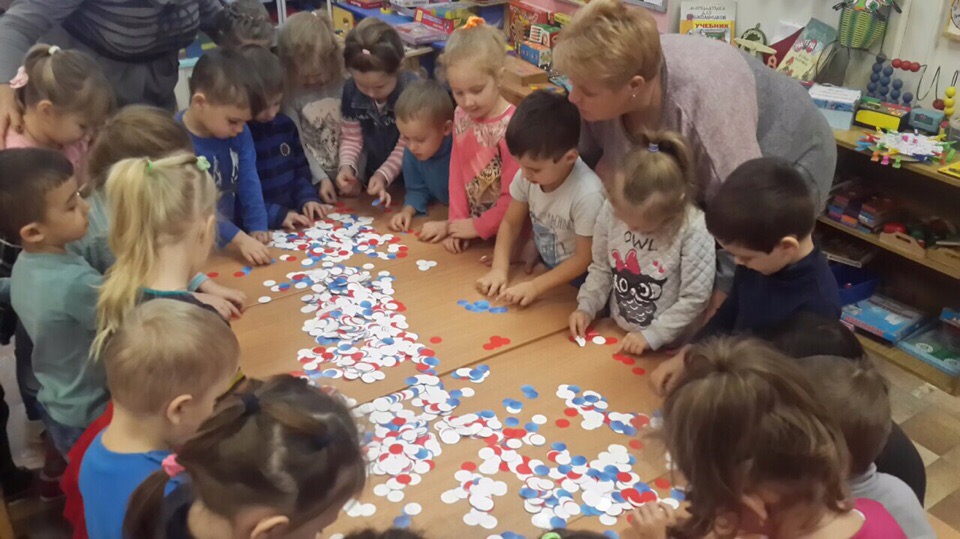 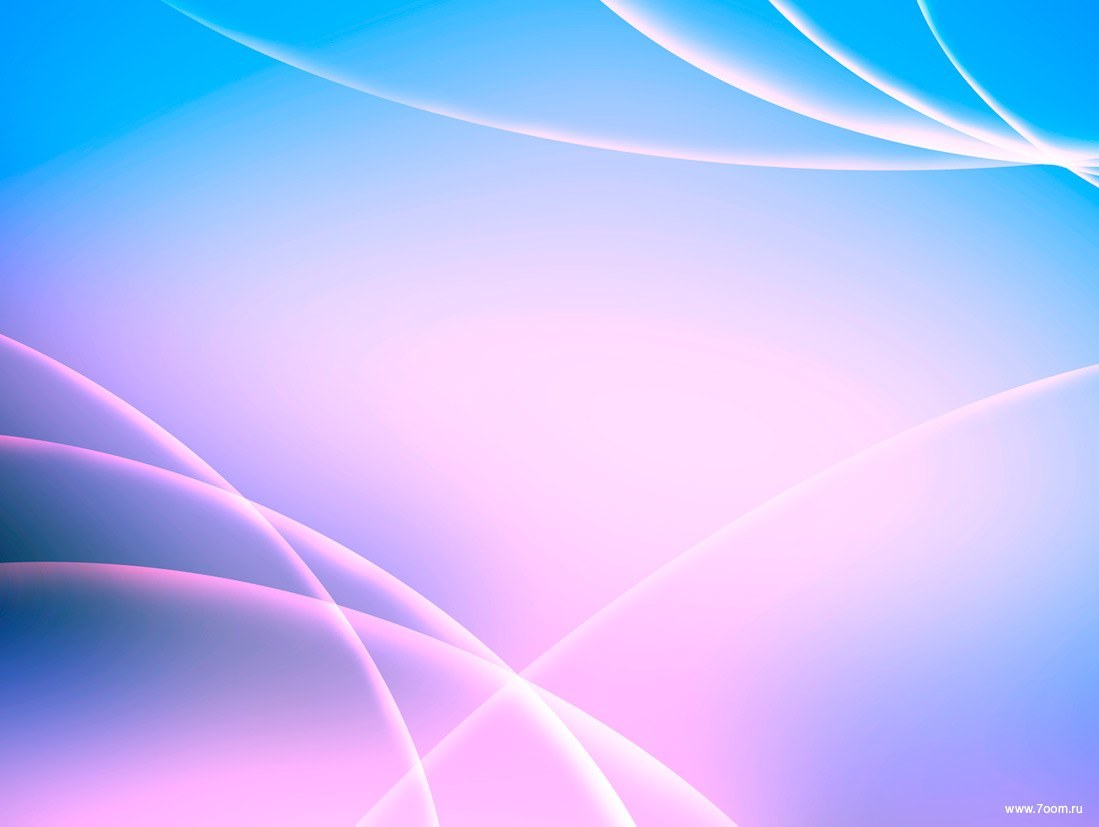 Математика полезна,Изучать ее интересно.Пользы много от неё,Учим мы только ее.
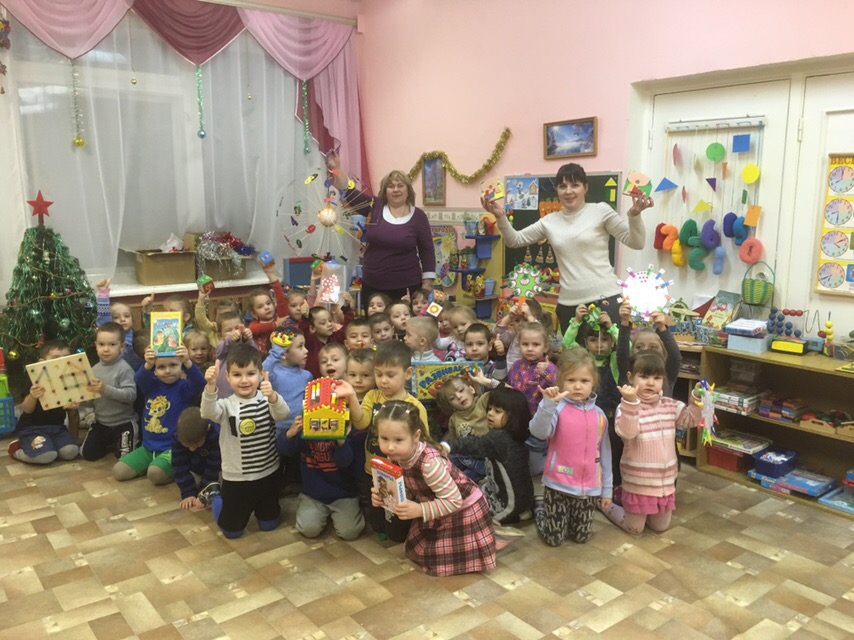 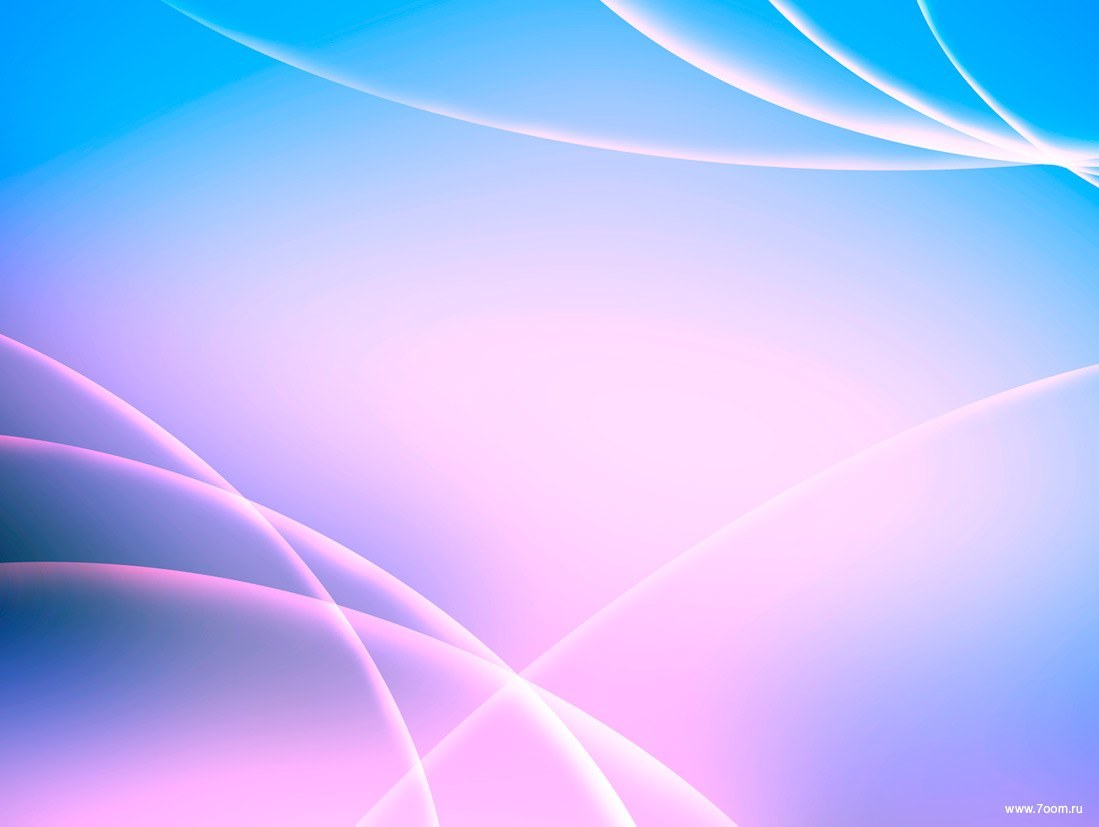 Спасибо за внимание
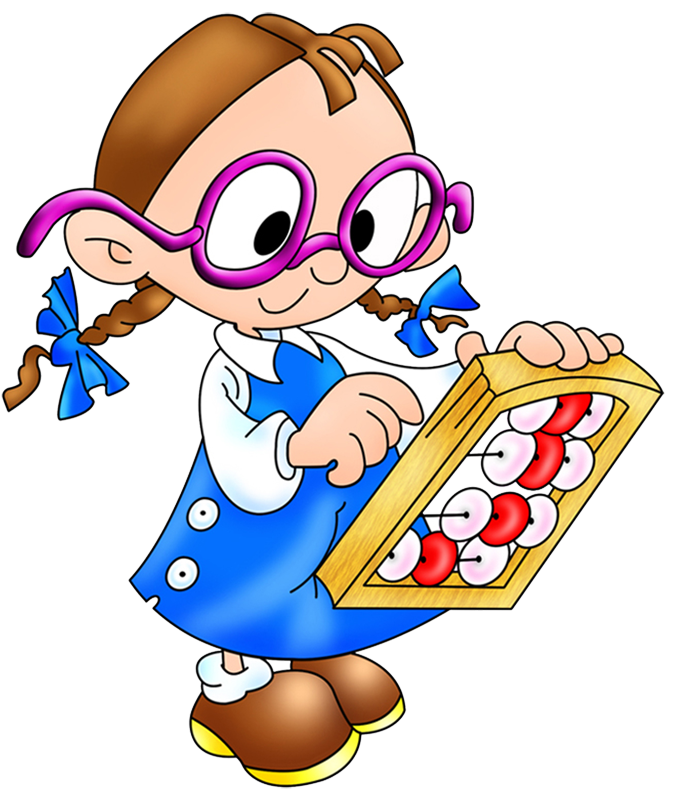